Module1 My classmates
Unit 1 Nice to meet you.
WWW.PPT818.COM
学习目标
一、掌握以下单词：Chinese, from, where, America, not, England等。
二、能运用 be动词的一般现在时的陈述句和一般疑问句形式。
三、能听懂别人的自我介绍。
四、能运用所学be动词的基本句型，进行包括姓
名、年龄、家乡等在内的简单的自我介绍。
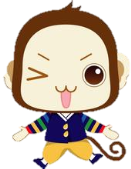 Review
Task1: 快速说出相应的答语
Good morning！
What’s the weather like in spring?
What’s your favourite sport?
What’s your name，please？
Can you spell “desk”?
How do you spell “pencil”?
What day is it today?
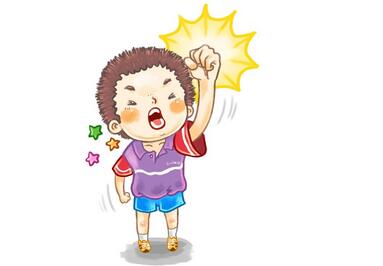 Task2: Ask and answer
What’s this in English?
It’s a/an…
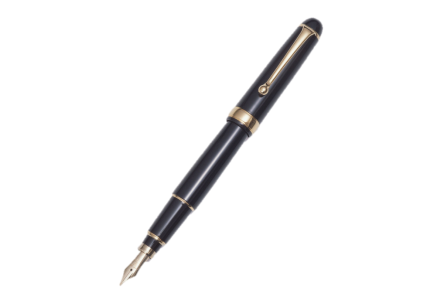 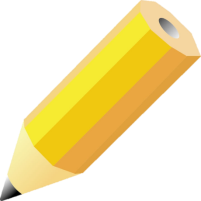 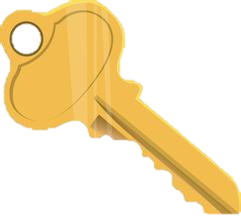 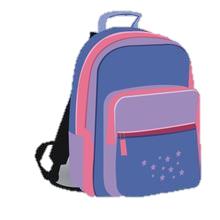 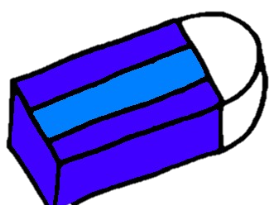 Task2: Ask and answer
What color is it?
Presentation
Listening and vocabulary
1
Listen and check (√) the number of speakers.
a) 1                b) 2                  c) 3
Listen again and check (√) the words you hear.
2
class                   friend
  hello                   name
 teacher                too
√
√
√
√
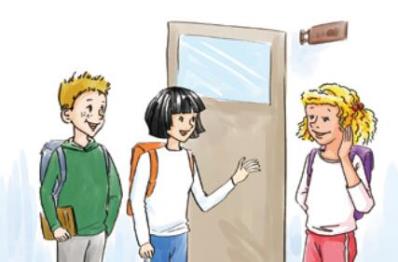 √
3
Task1: 听第一遍对话，回答问题。
1. How many people speak in the conversation?
    Five.
2. Who are they?
    Ms Li, Lingling, Daming, Tony and Betty.
3. Are they in the same class?
    Yes, they are.
Task2: Check (√) the true sentences.
1.Ms Li is from Wuhan.             

2.Lingling is twelve years old.

3.Daming is thirteen years old.

4.Tony is not in Class 4.

5.Betty is from America.
Task2: Listen again and complete the table.
teacher
China
Wuhan
thirteen
student
Beijing
China
student
twelve
Beijing
China
student
England
student
America
Task4: Retell the dialogue.
My name is Wang Lingling. I’m _____ Beijing. I’m ______ years old. I’m _______. Ms Li is my ______. She ______ Wuhan. Daming is my ______. He is ______ years old. Tony is from ________. Betty is from America, and she is _________.
from
Chinese
thirteen
teacher
is from
friend
twelve
England
American
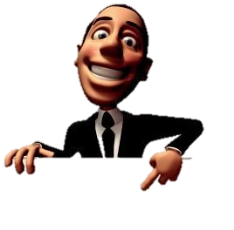 How to introduce yourself?
如何做自我介绍？
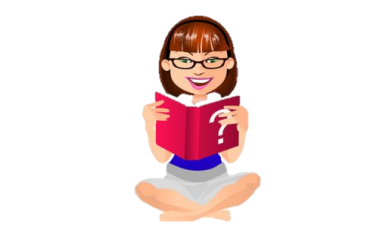 自我介绍句型：
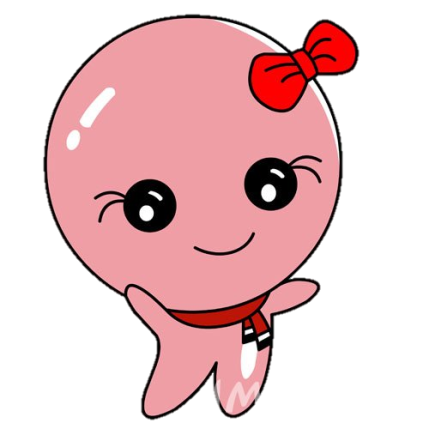 My name is … .
I’m from … .
I’m …years old.
I’m a/an...
Practice
Work in pairs. Choose the correct answer.
4
1 —Is Daming from Beijing?
   —Yes, he is. / No, he isn’t.
2 —Is Lingling from Beijing?
   —Yes, she is. / No, she isn’t.
3 —Is Tony from America?
   —Yes, he is. / No, he isn’t.
4 —Is Betty English?
   —Yes, she is. / No, she isn’t.
5 —Are you from China?
   —Yes, I am. / No, I’m not.
Complete the passage with the correct form of the words from the box.
5
America  Chinese  England  grade  student
Betty, Tony, Daming and Lingling are (1) ________ in Class 4 (2) ______ 7. Betty is from (3) _______ and Tony is from _______. Daming and Lingling are _______.
students
Grade
America
England
Chinese
Role-play
1. Role play the conversation in groups;
2. Role play the conversation in front of the class.
Let’s see which group does the best.
Listening and vocabulary
6
Listen and repeat.
/ i: /  Chinese    meet    teacher
 / i /  Betty         Tony
 / I /  English      is
 / e /  friend        twelve
 / æ / thanks
Work in pairs. Ask and answer.
A: What’s your name?
B: My name is …
A: Are you English?
B: No, I’m …
A: How old are you?
B: I’m … years old. I’m in Class…
A: Nice to meet you.
B: Nice to meet you too.
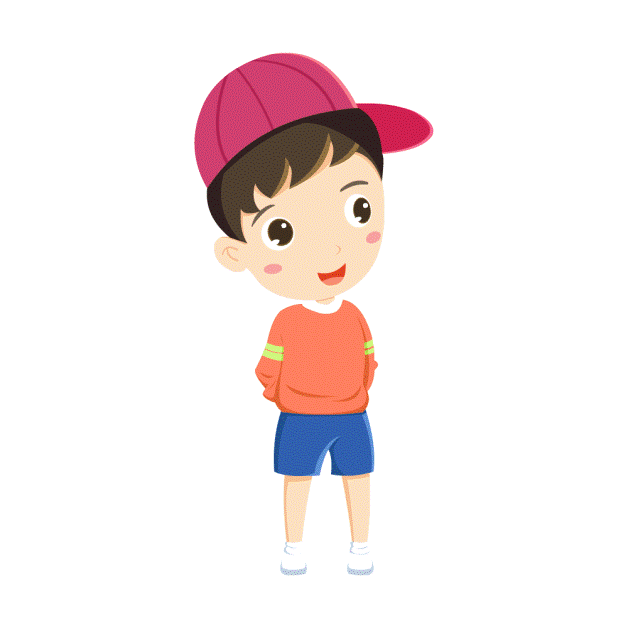 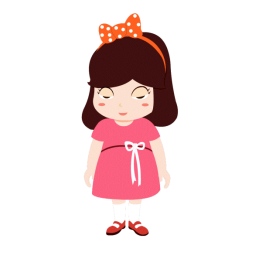 Summary
Chinese, China, American, America, England
year, Ms, grade
核心词汇
he, our,
Unit1
from, about
My name is…/I’m…
What about you?
Where are you from?
核心句型
—Is Tony from America?
—Yes, he is./No, he isn’t.